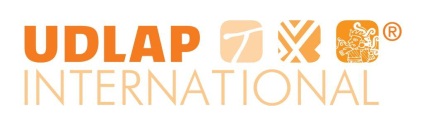 Sesiones InformativasVerano 2018
Oficina de Asuntos Internacionales
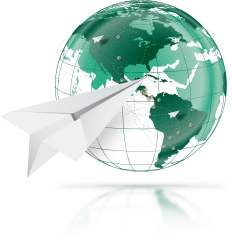 Requisitos
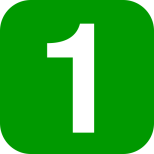 REQUISITOS GENERALES:
Estado Académico/ Disciplinario regular
No tener adeudo en la UDLAP
 Asistir a la Sesión Informativa
Contar con un seguro de gastos médicos internacional
Realizar registro en la plataforma

VERANOS ACADÉMICOS:
Promedio 8.0
Comprobar el nivel de suficiencia de Idioma TOEFL IBT 80 Pts.
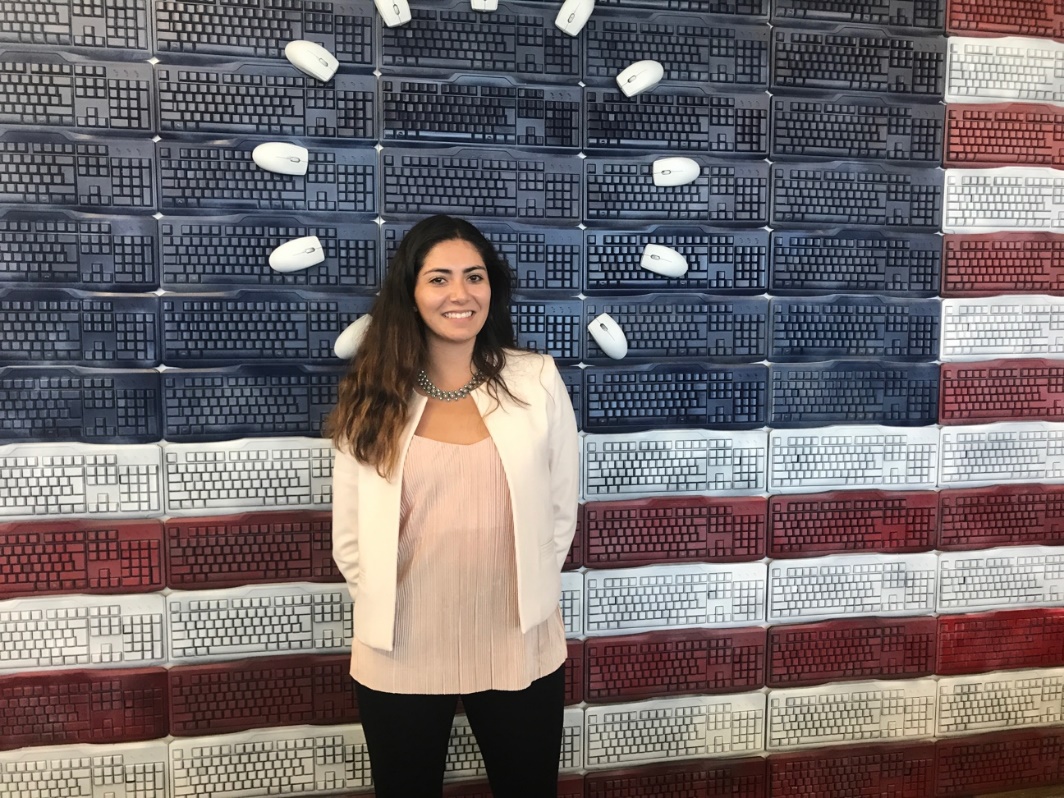 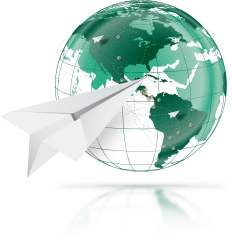 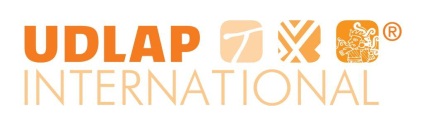 Verano 2018
Verano Académico

Verano de Idioma
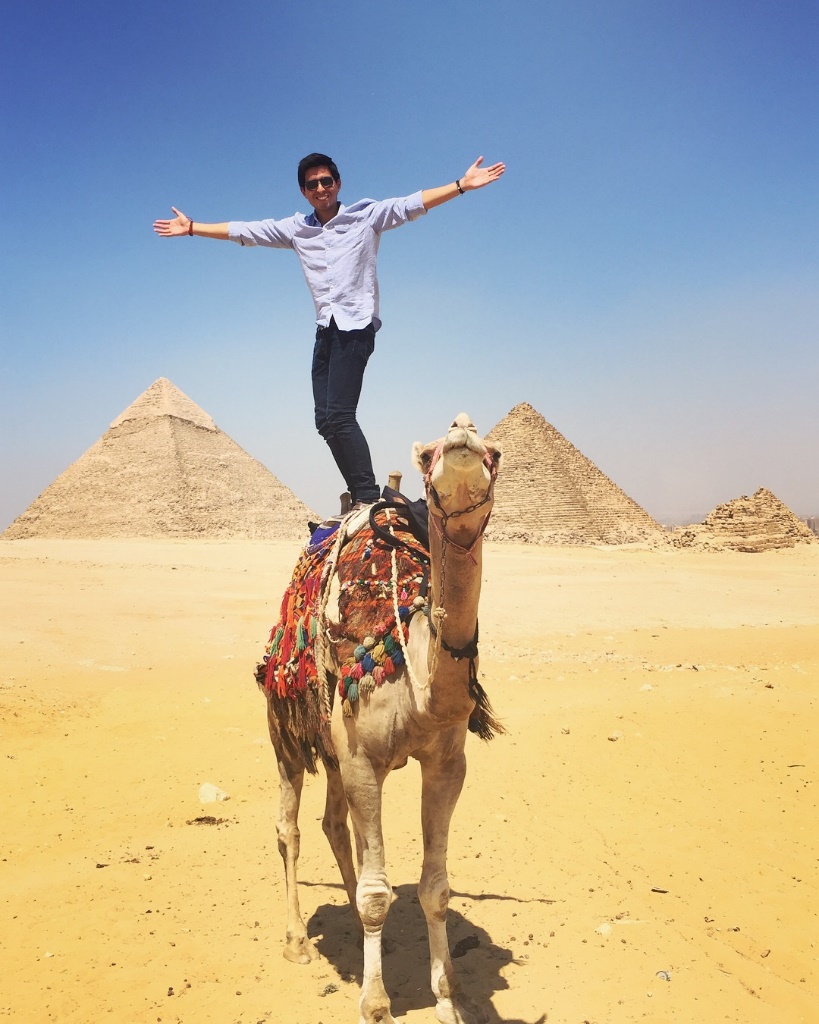 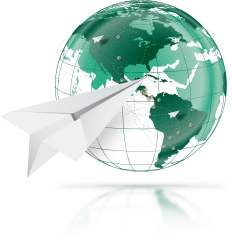 UDLAP Internacional
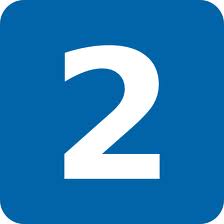 La página web : www.internacional.udlap.mx
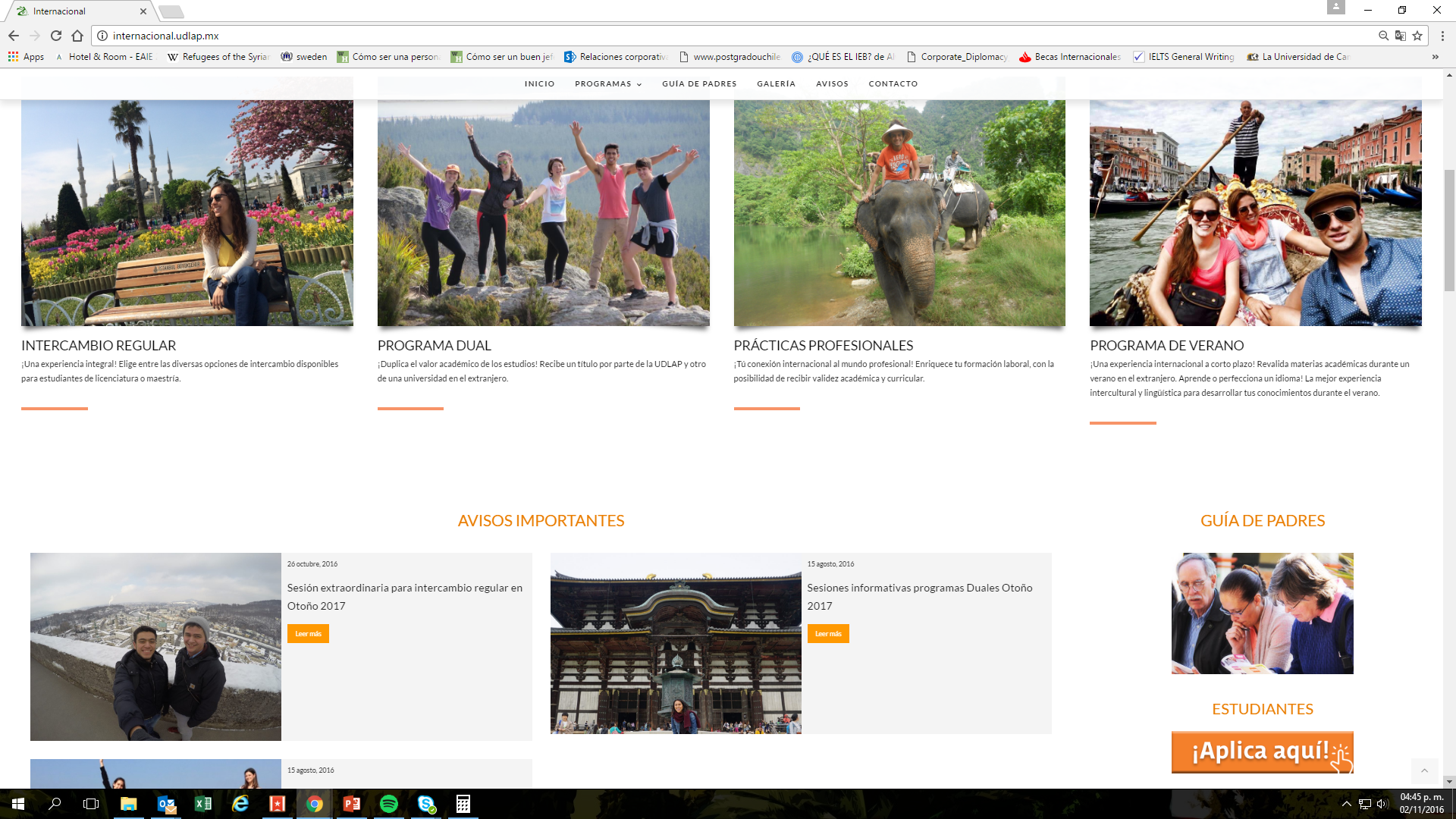 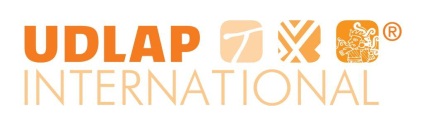 Registro
http://inscripciones.udlap.mx/AsuntosInternacionales/
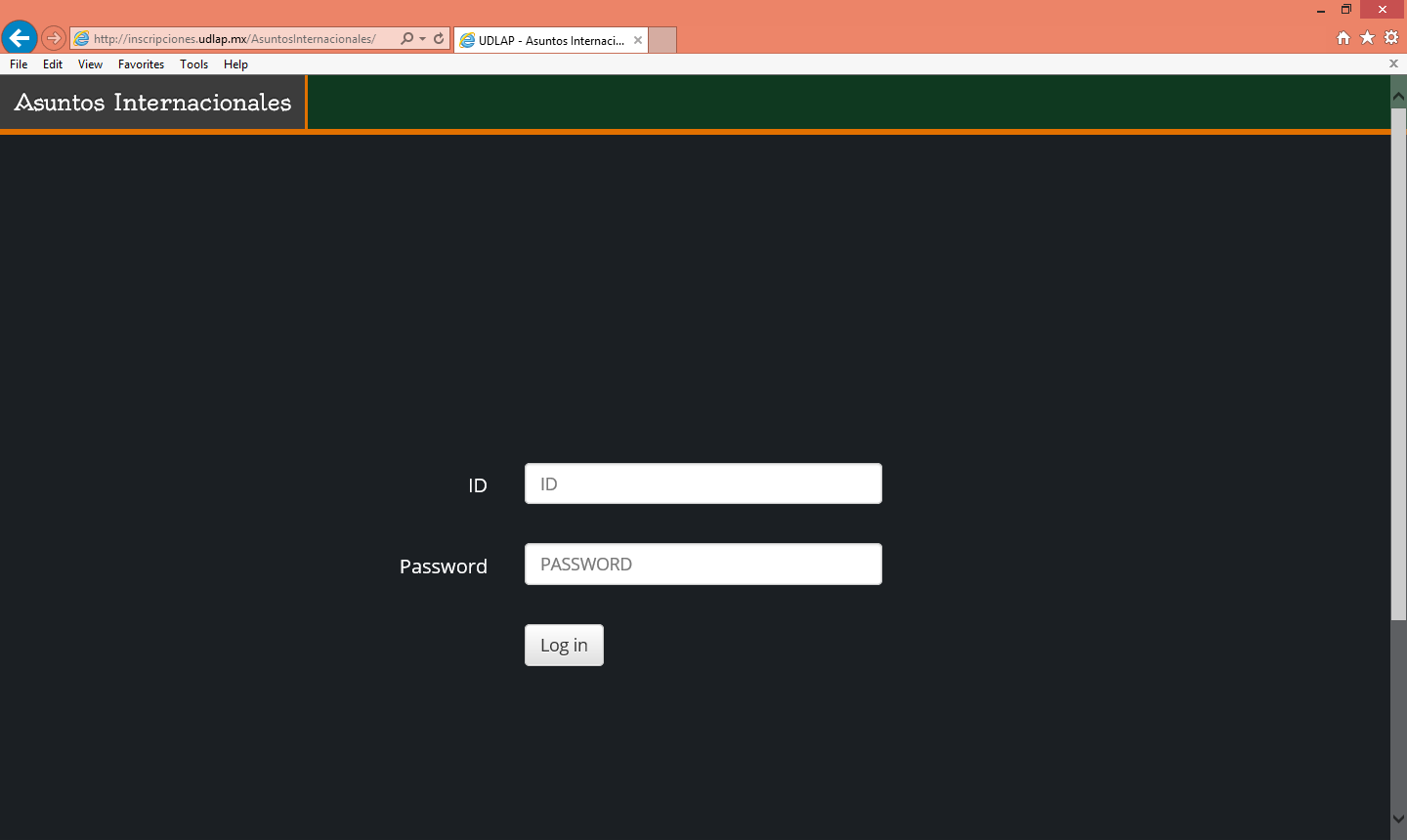 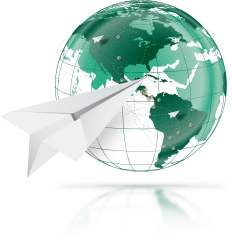 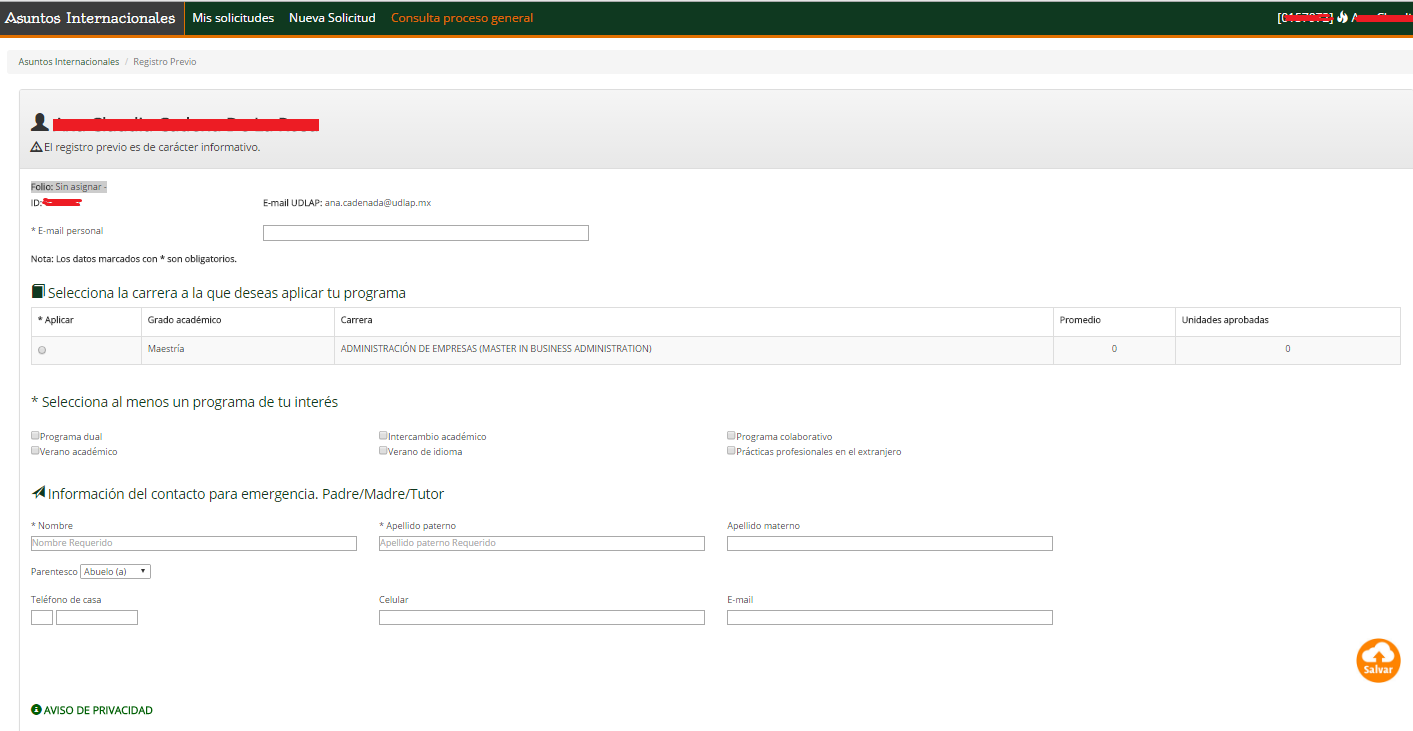 Email diferente al UDLAP
Puedes elegir mas de un programa
Para finalizar
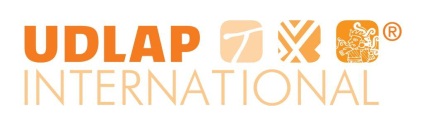 CONVOCATORIA
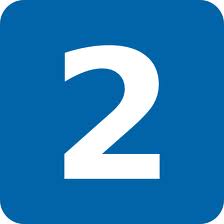 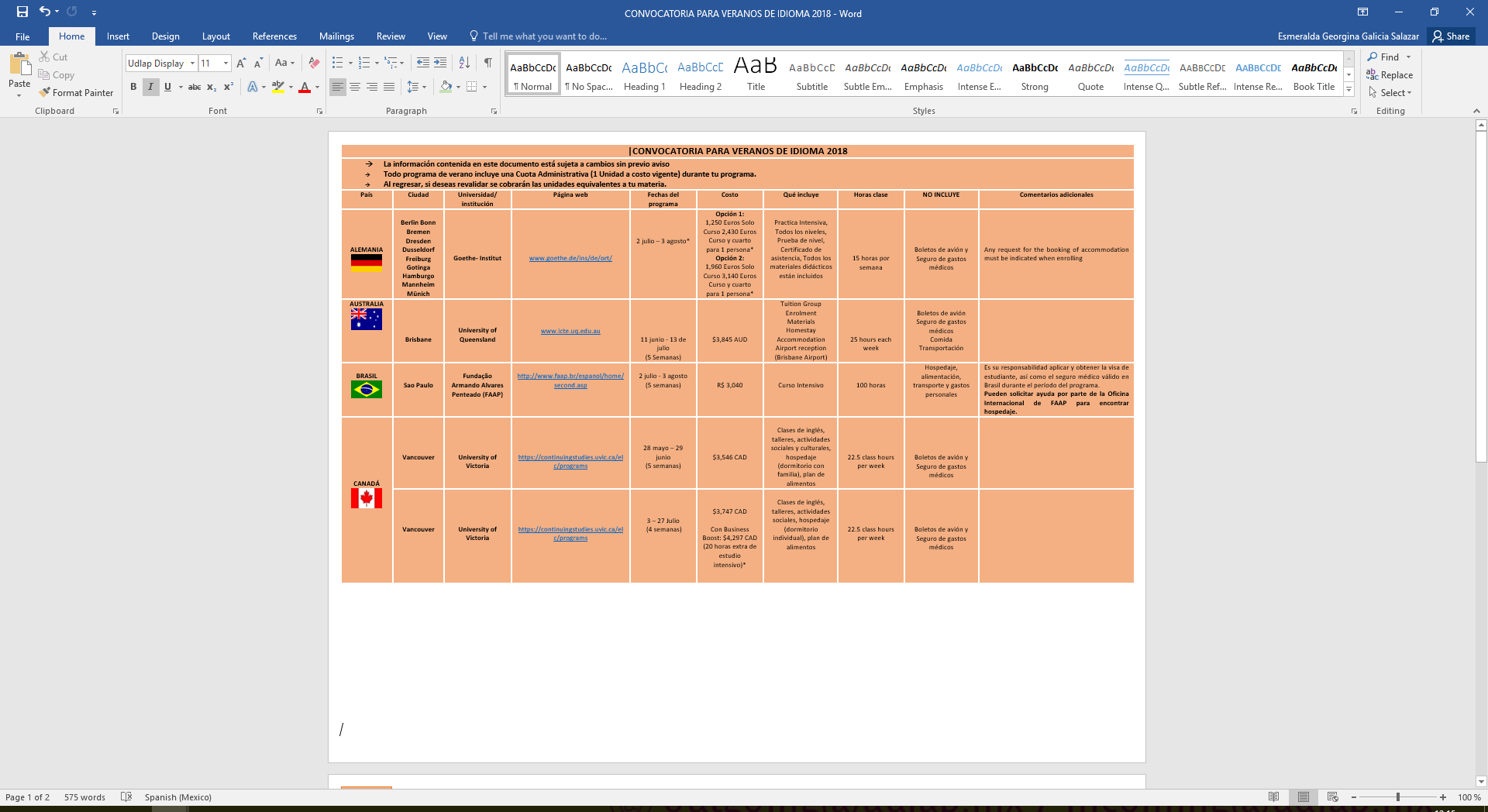 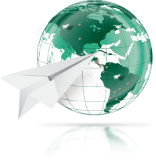 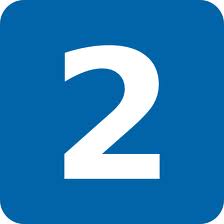 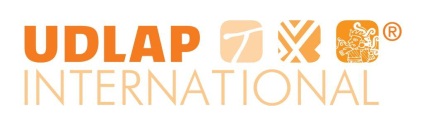 CONVOCATORIA
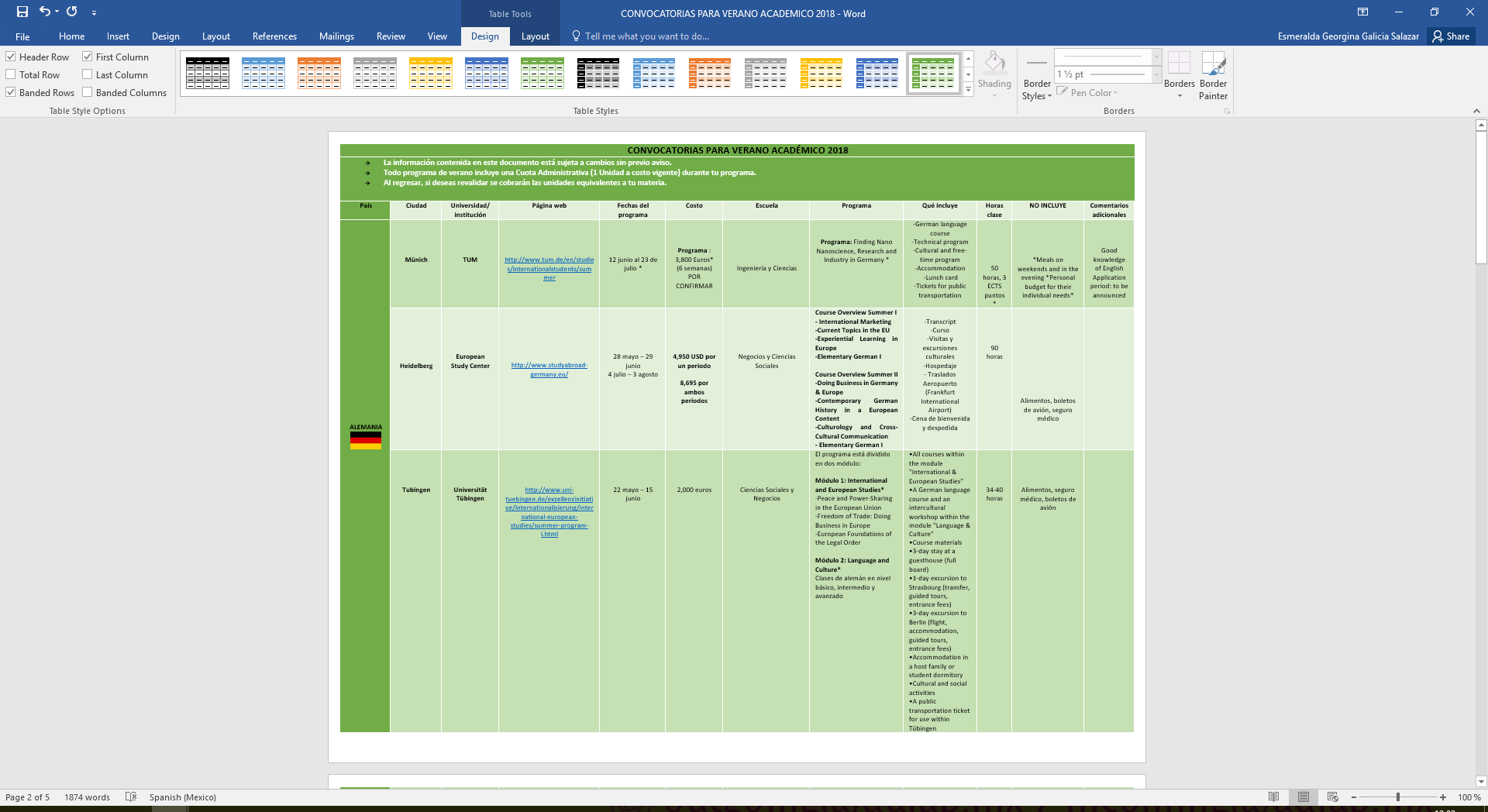 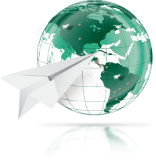 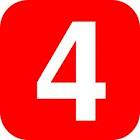 Formalizar aplicación
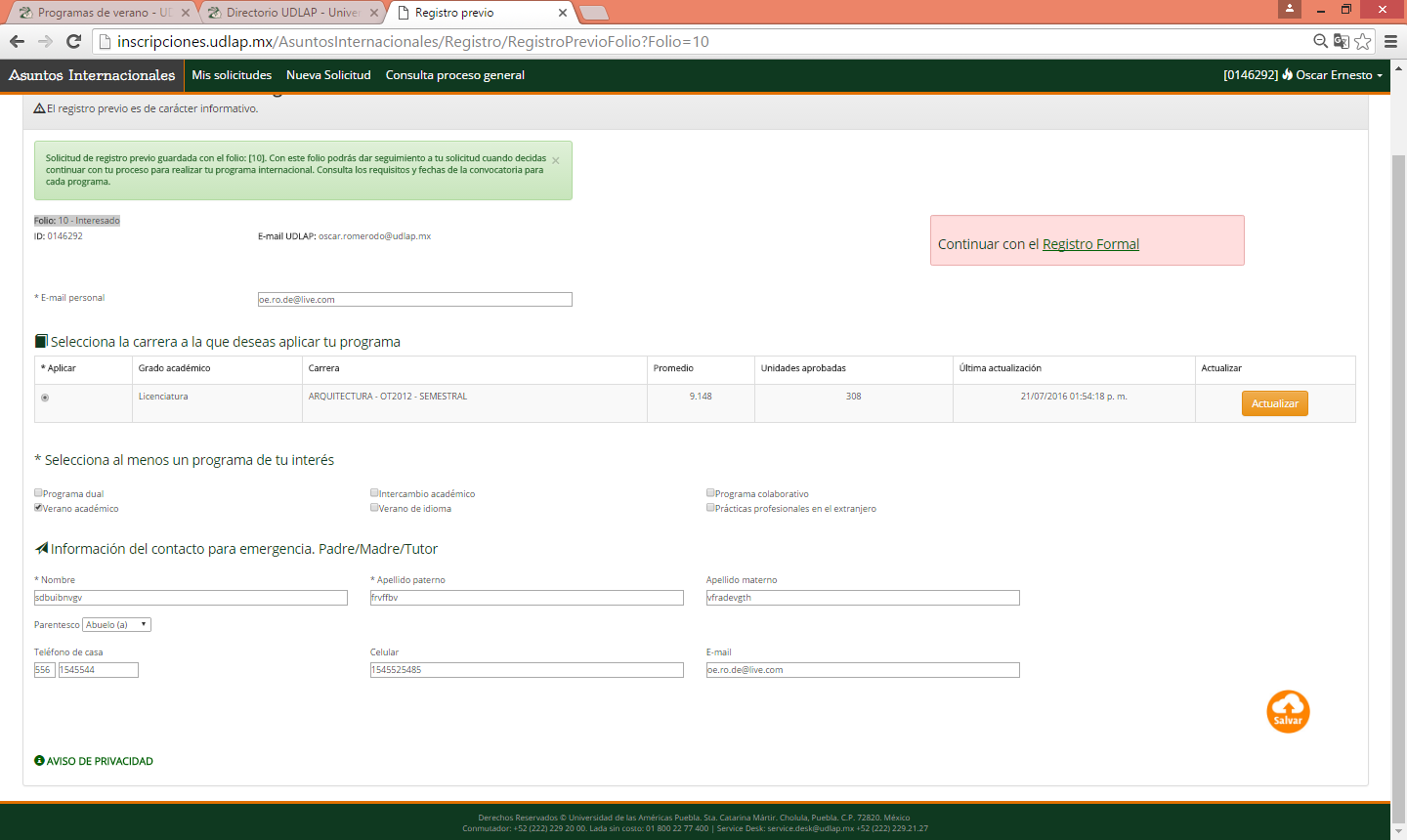 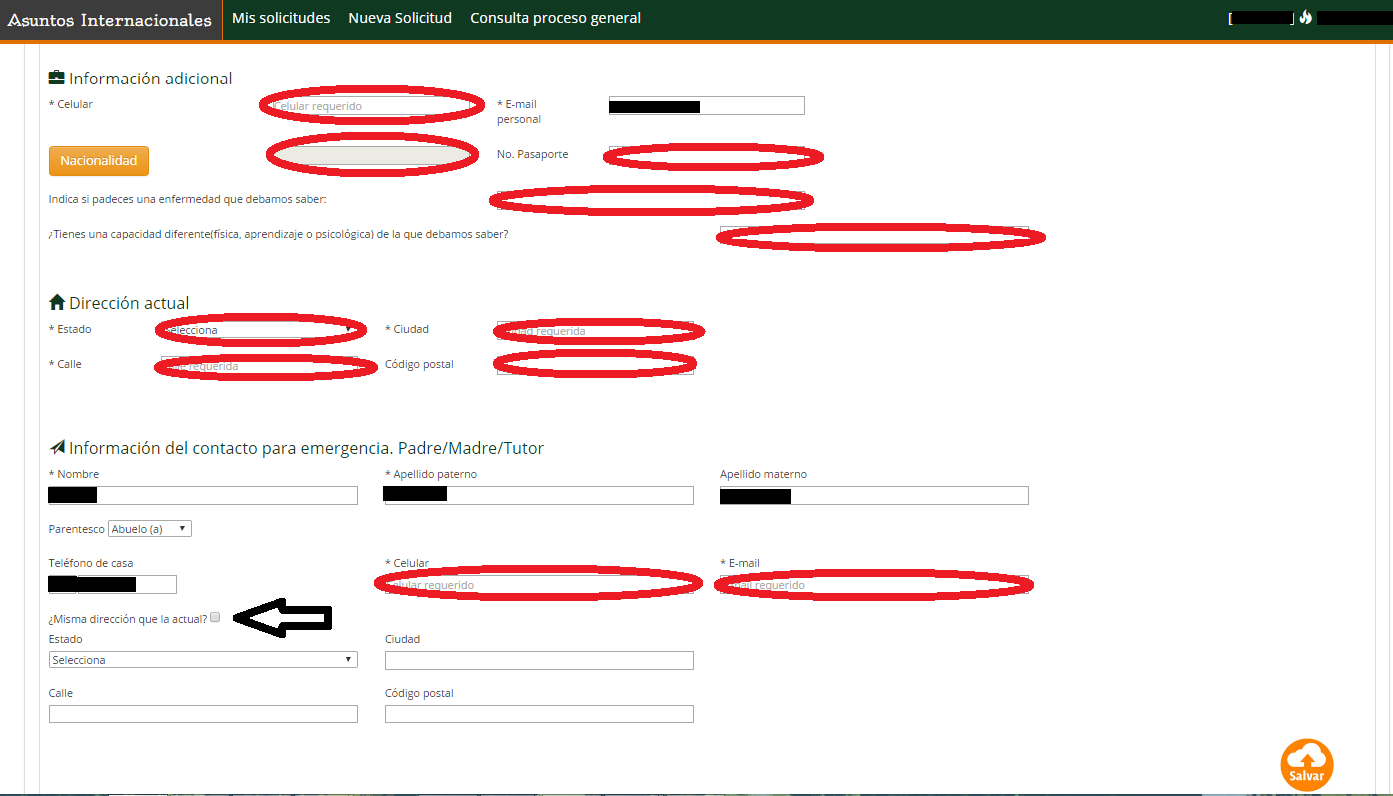 Se puede colocar mas de 1
Debe estar vigente a tu regreso
¡ELIGE TUS DOS OPCIONES!
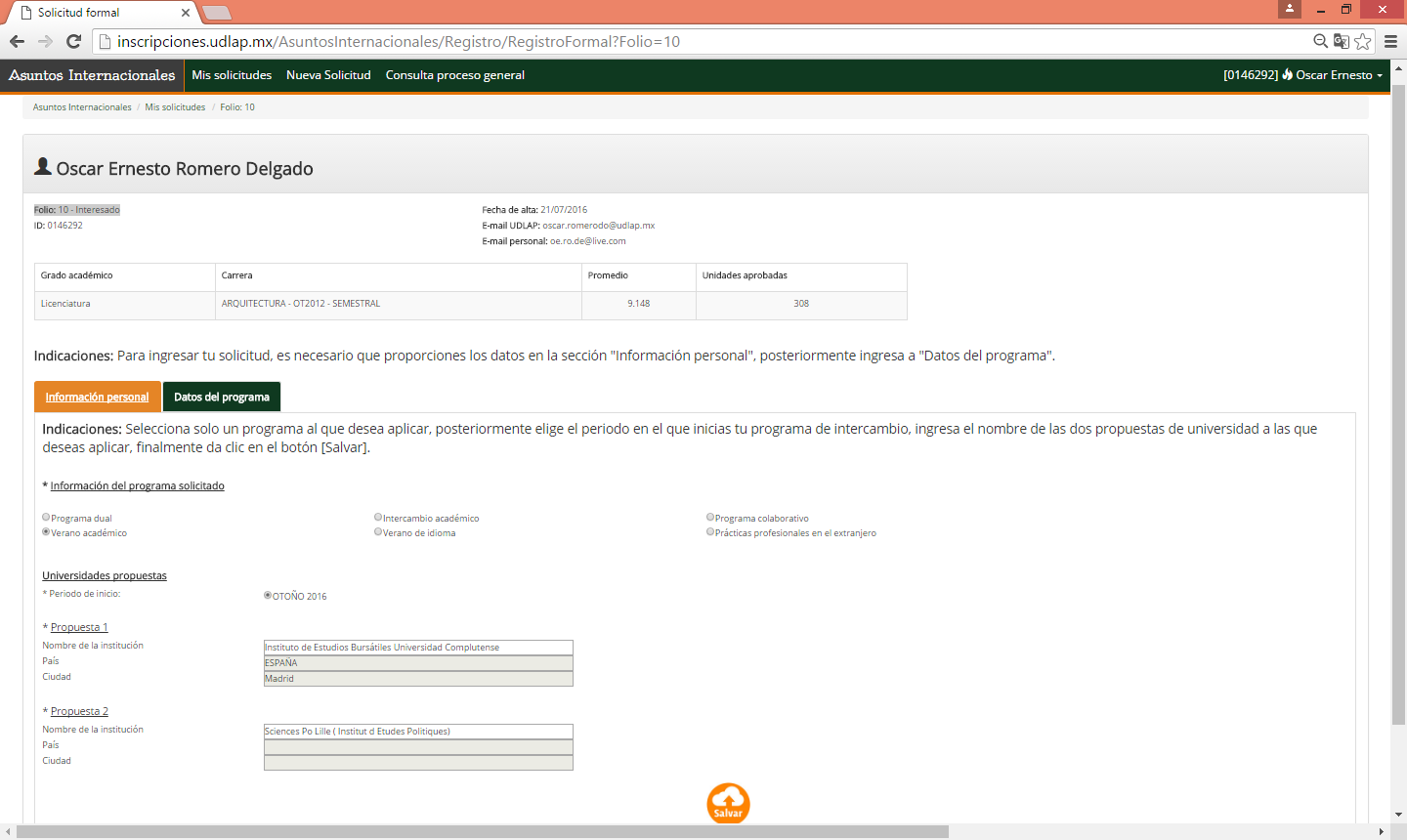 Tienes hasta el 27 de febrero para formalizar y elegir tus DOS opciones de universidad
Dale “salvar” al finalizar
Espera a que se validen tus opciones.
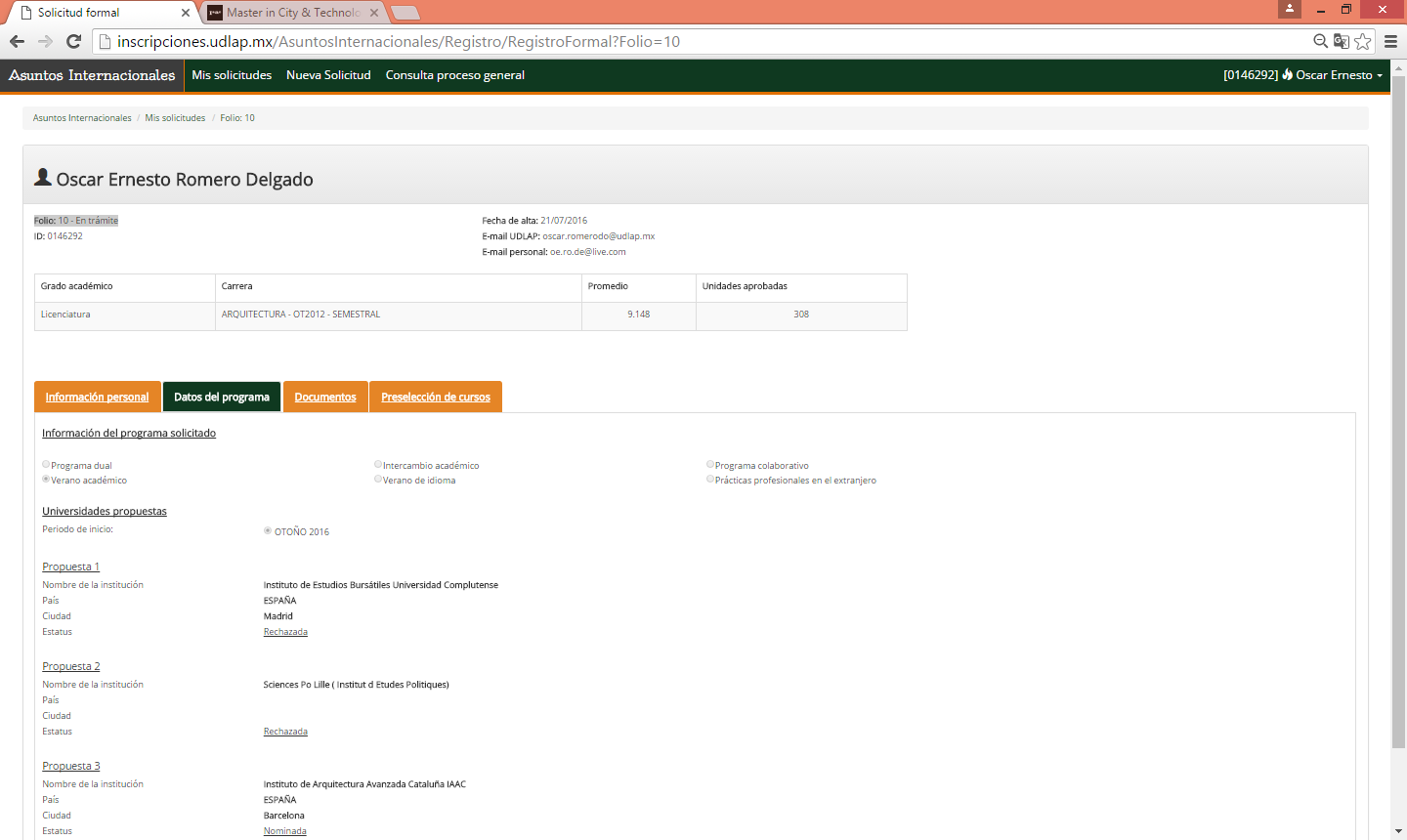 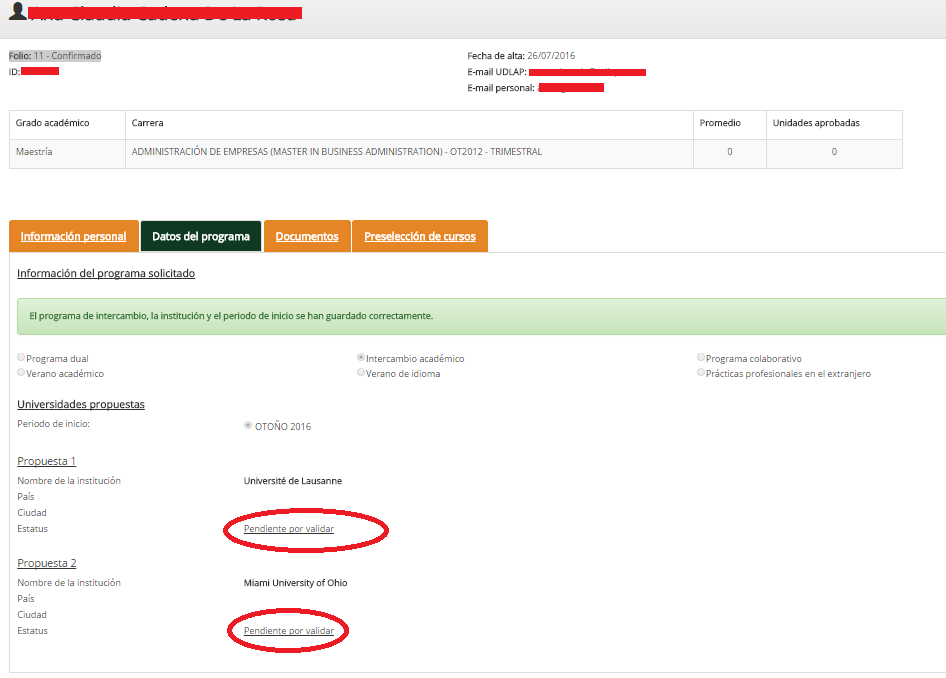 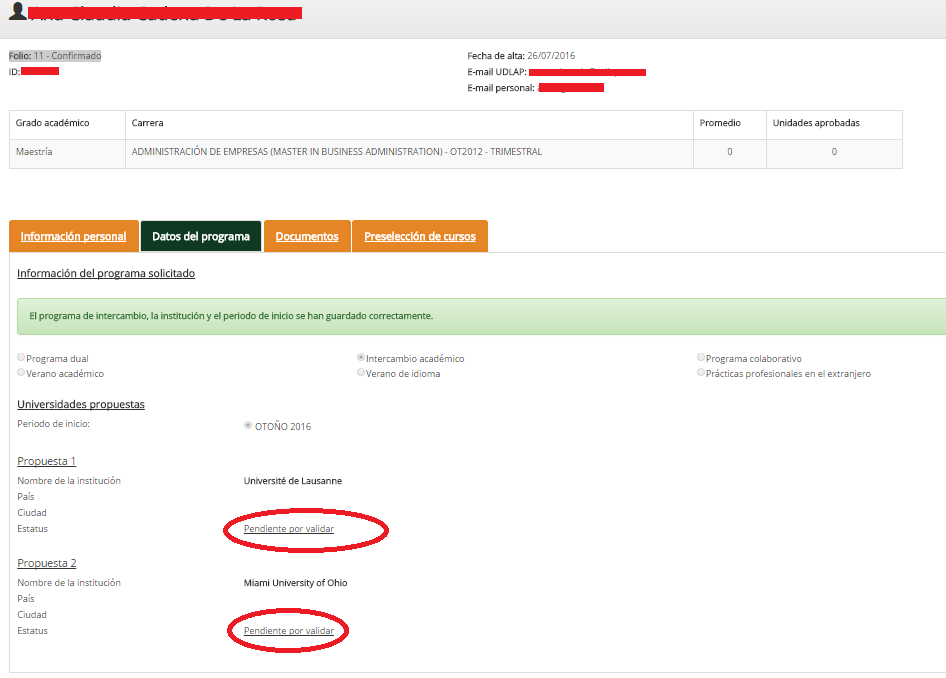 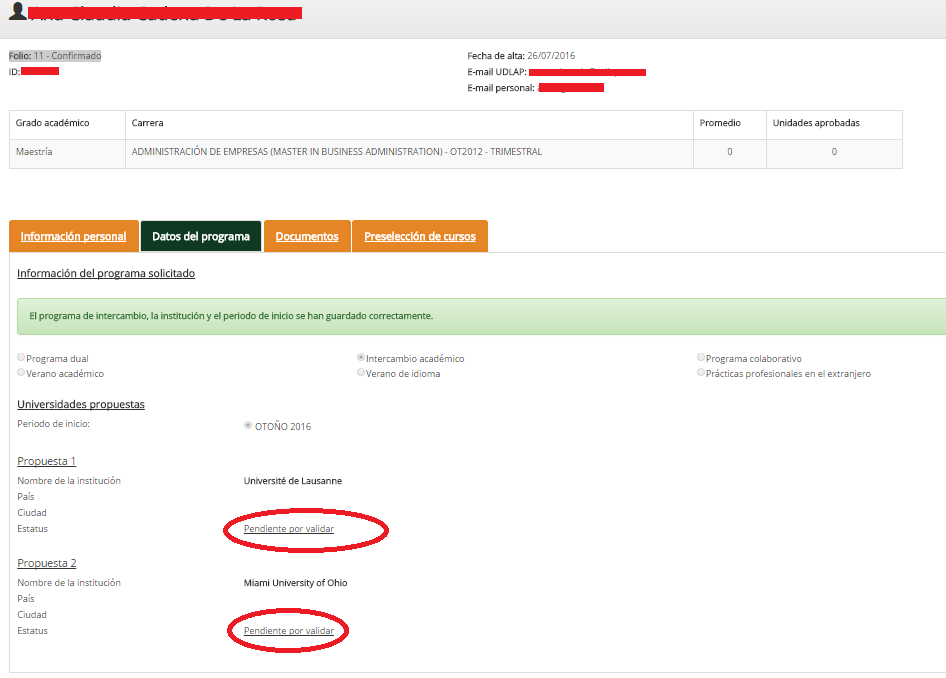 Verifica que tu estado de solicitud diga “EN TRAMITE”
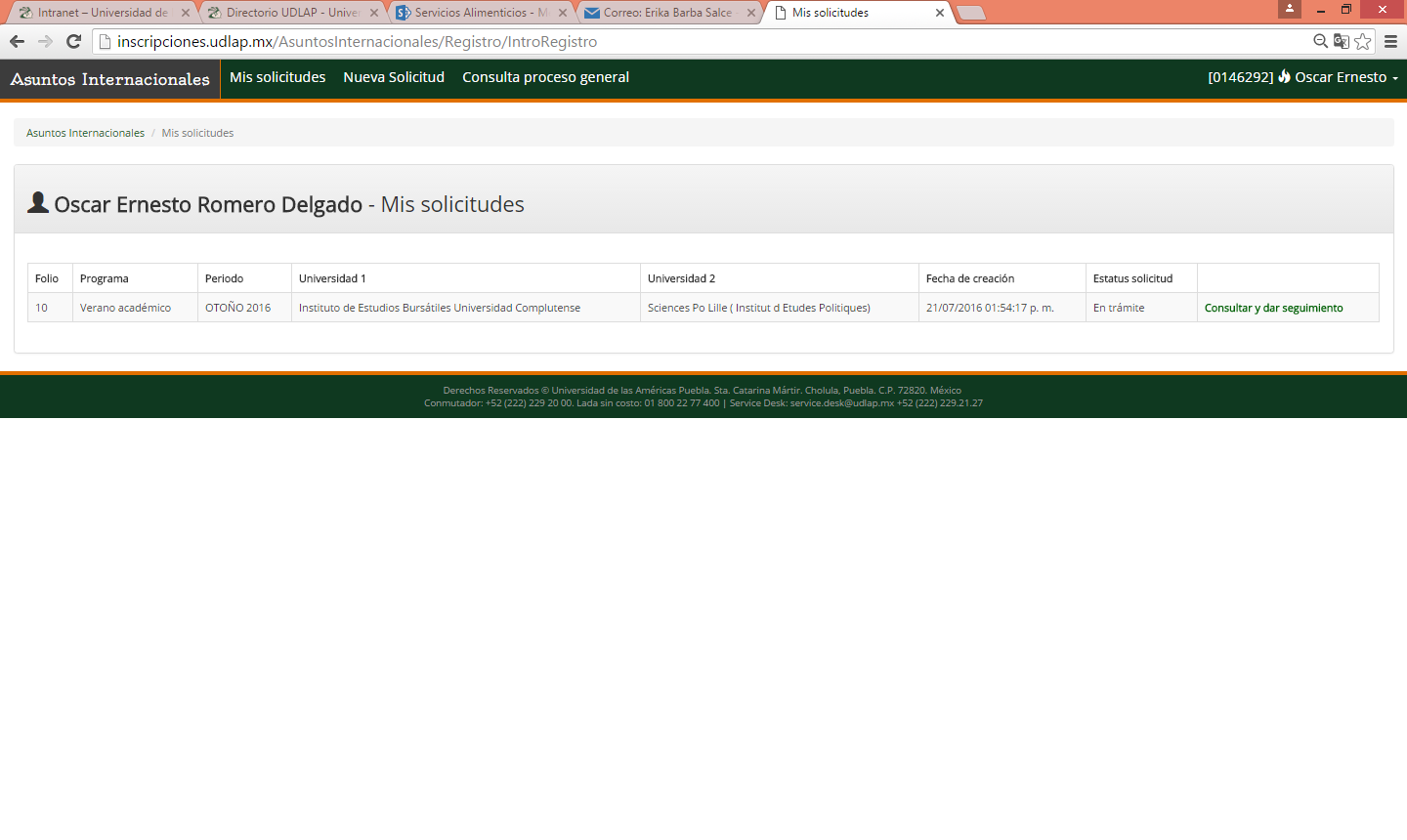 Revisa la universidad en la cual has sido nominado
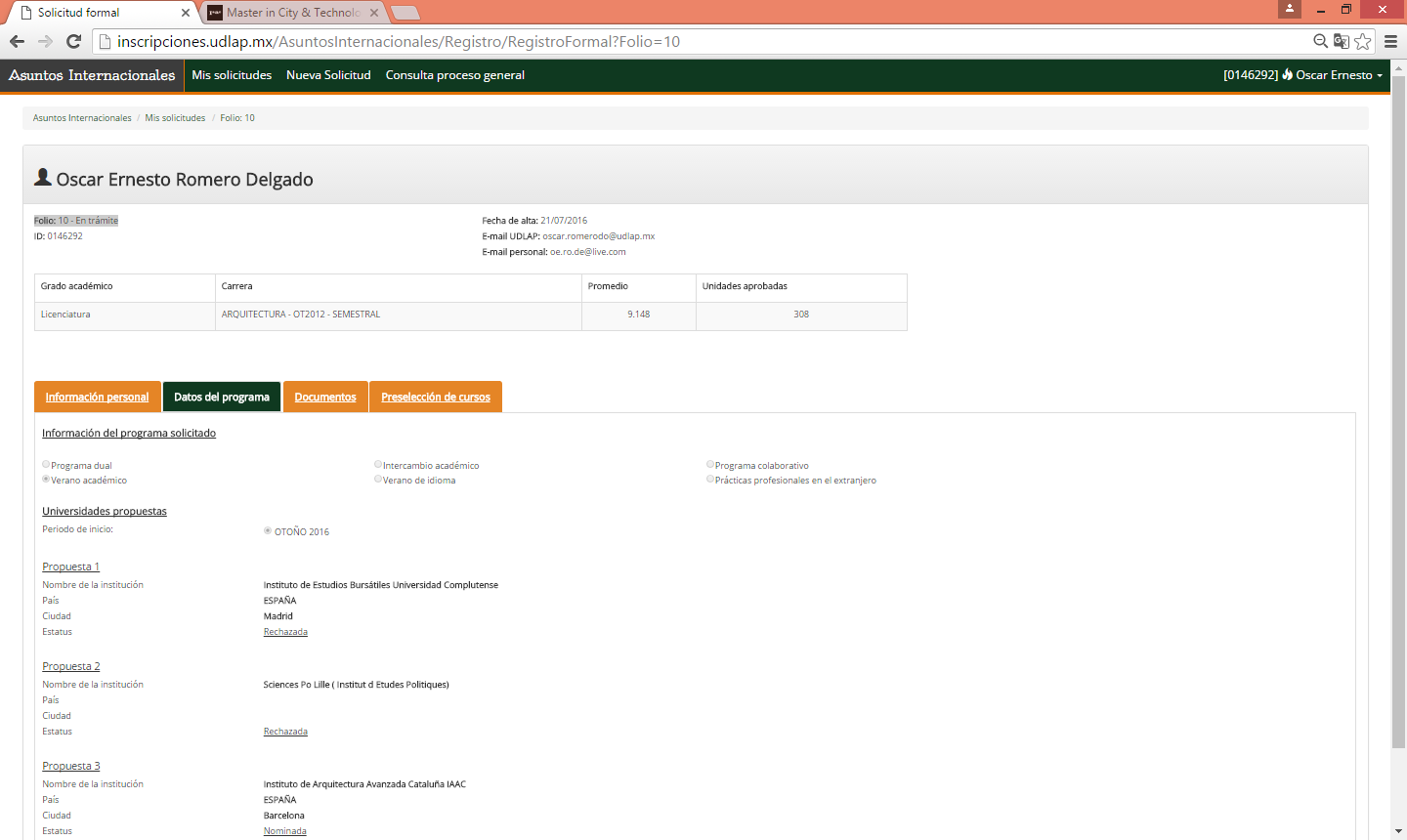 Revisa los documentos que necesitas enviar
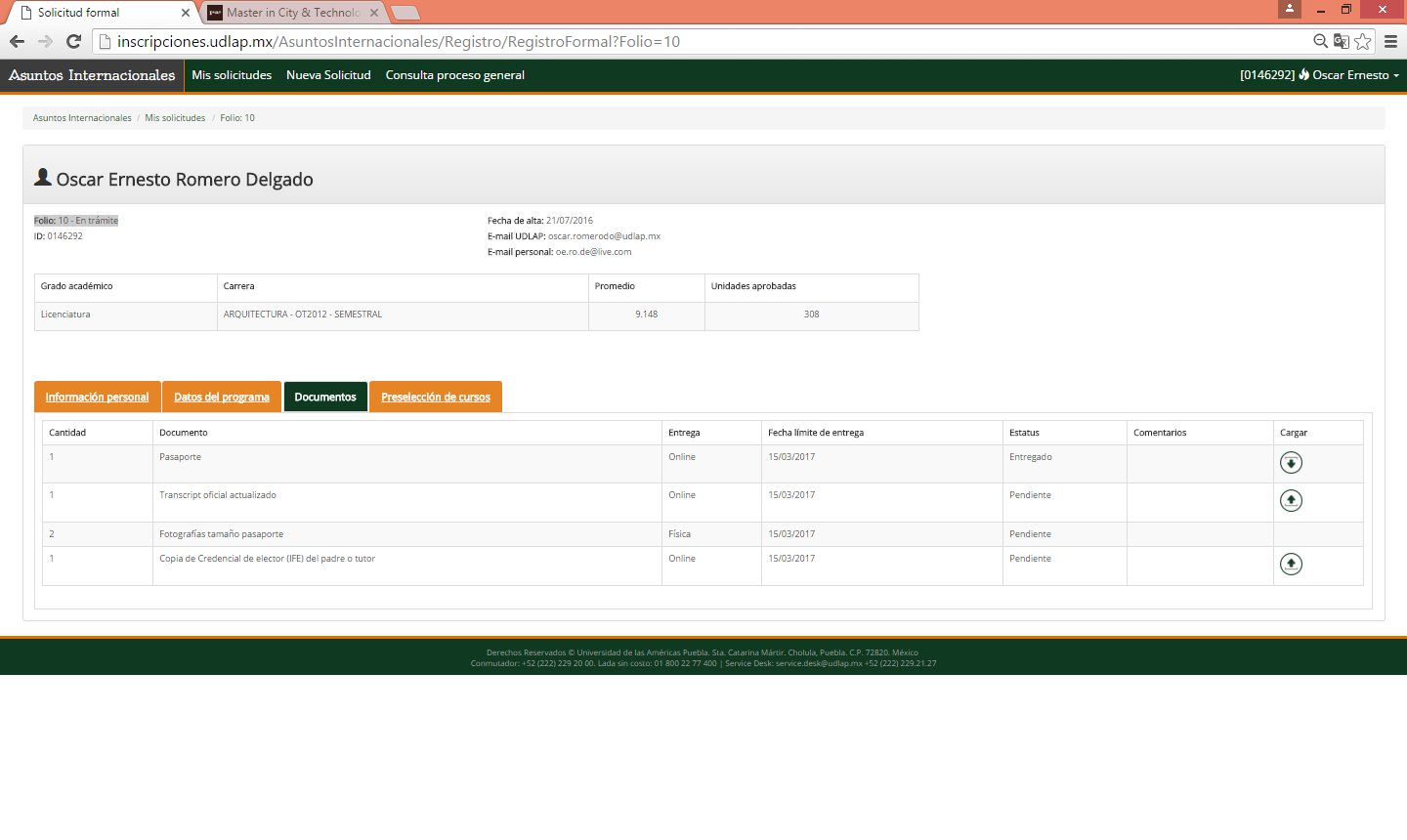 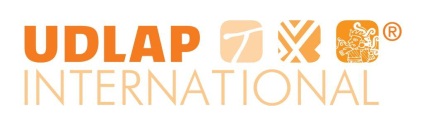 Cursos
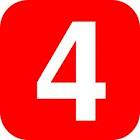 Preselección de cursos:

Presentar propuesta de cursos de tus opciones de verano.

Entregar memo ya con propuestas autorizadas en el Departamento Académico para validación del área de Planes de Estudio. 

*Si no vas a revalidar verano de cualquier manera tienes que entregar el memo.
Cursos
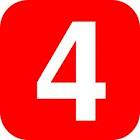 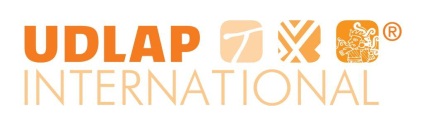 Recuerda verificar las claves de cursos.
Recuerda verificar las horas clase en el caso de idioma.
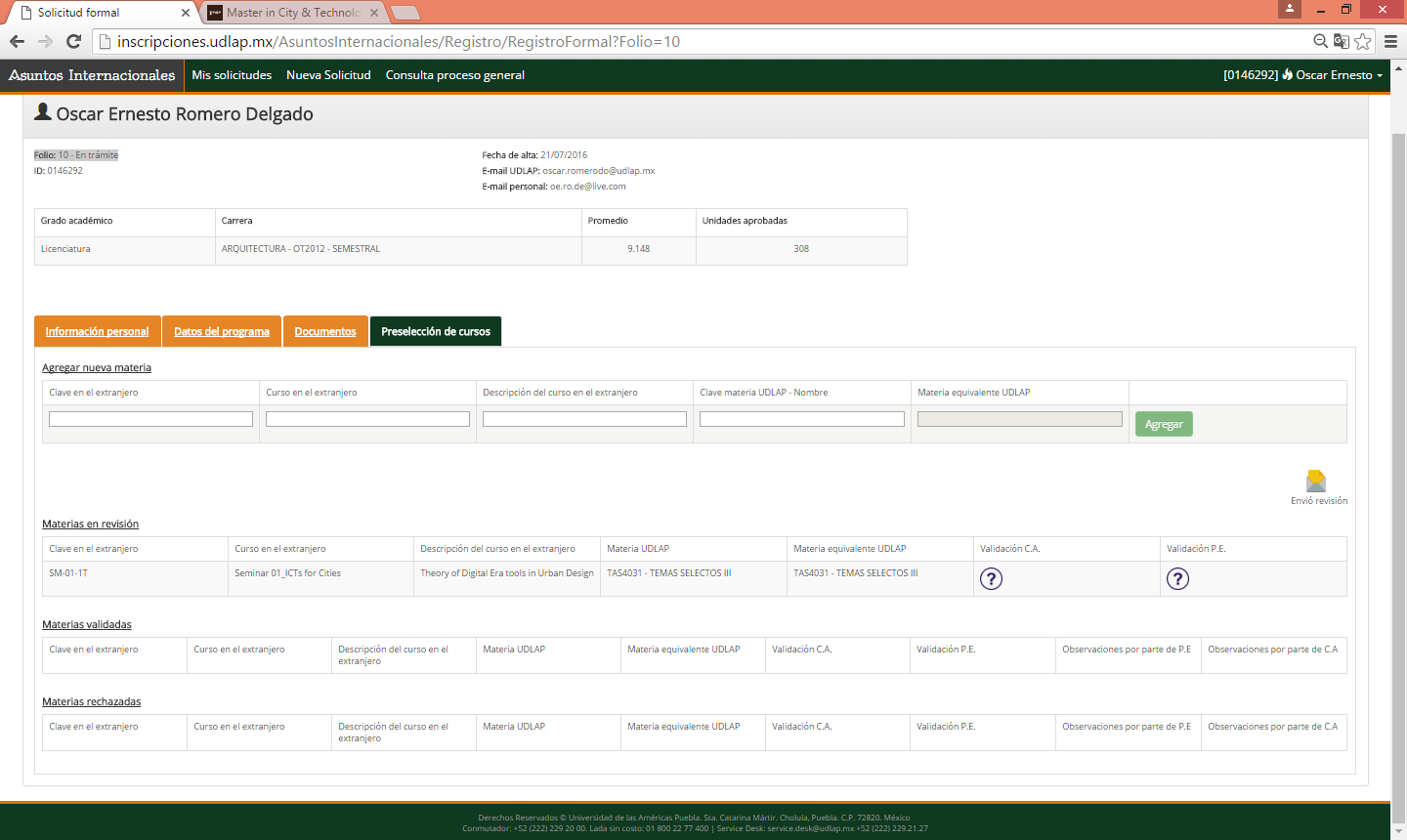 Después de agregar todas tus opciones dale en “envío de revisión”
Fecha límite: 9 de Marzo de 2018
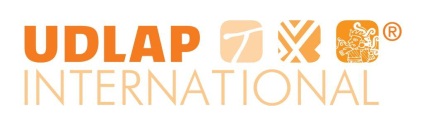 ¿Qué debo considerar antes de hacer verano?
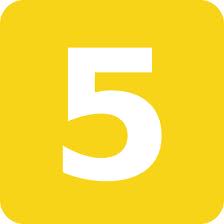 Investigar TODO sobre el lugar a donde te vas (ubicación, costo de vida, vías de acceso, fees, seguro de gastos médicos mayores internacional, proceso de migración, boleto de avión, etc.).
Dar seguimiento al proceso.
Notificar cualquier actualización de tus datos  personales.
Tener copia de todos los documentos que entregas.
Leer con mucho detenimiento la carta compromiso en donde se establecen las políticas de cancelación.



¡PLANEA Y ORGANIZA TU TIEMPO, PARA NO
PERDER LA OPORTUNIDAD DE PARTICIPAR!
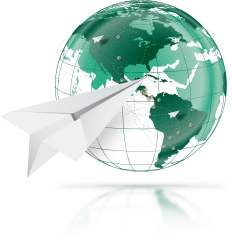 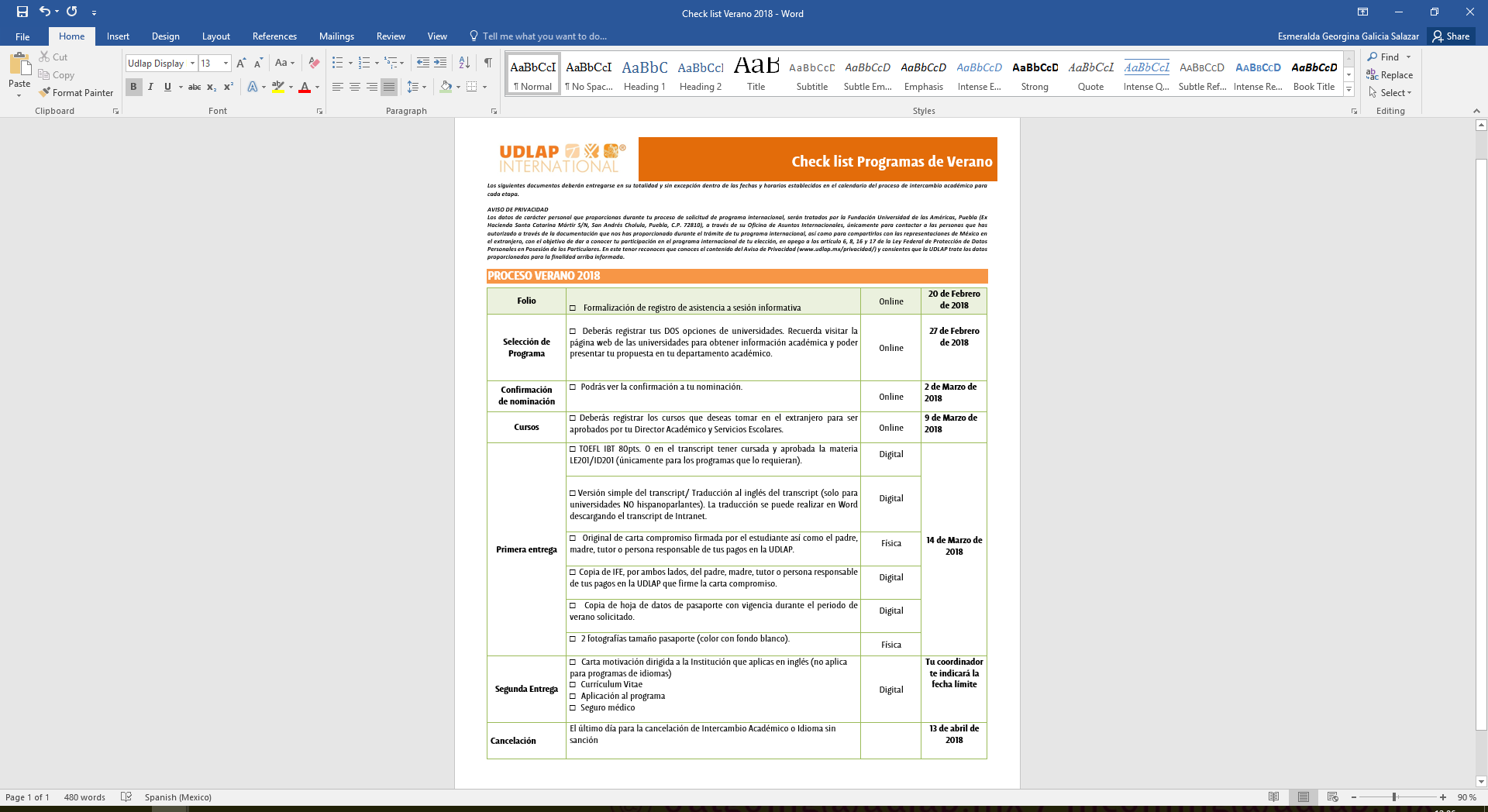 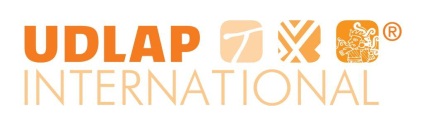 CHECK LIST
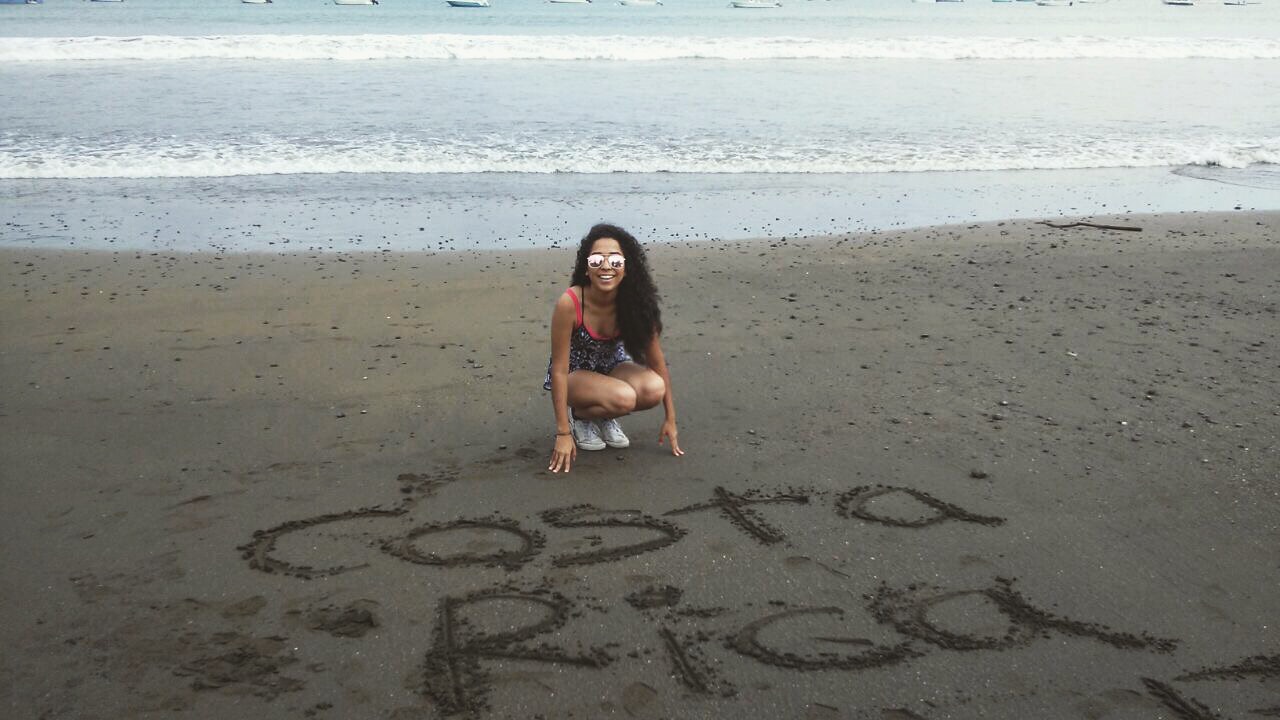 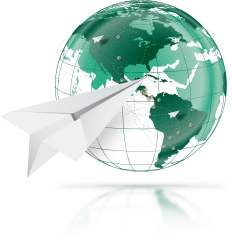 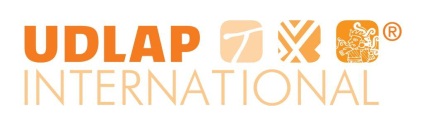 Costos
1 Unidad (Cuota DAI) de cuota administrativa.

Importante: A tu regreso, se te cobrarán las unidades que desees transferir con el respectivo porcentaje de beca académica.
Los gastos del programa de tu interés se pagarán  directamente en la institución del extranjero.

*Costo de unidad: $2.580
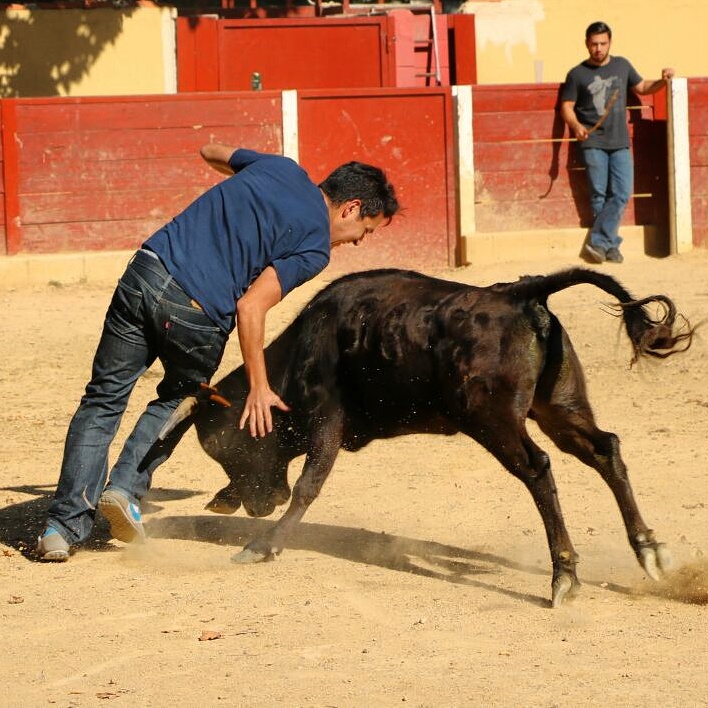 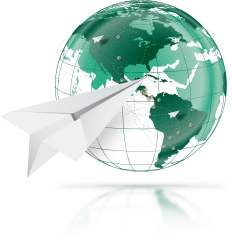 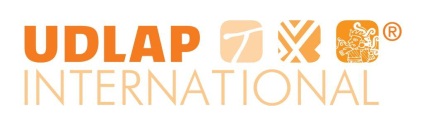 Dudas específicas
Con cita previa con tu coordinador:

Esmeralda Galicia Salazar
summer.programs@udlap.mx
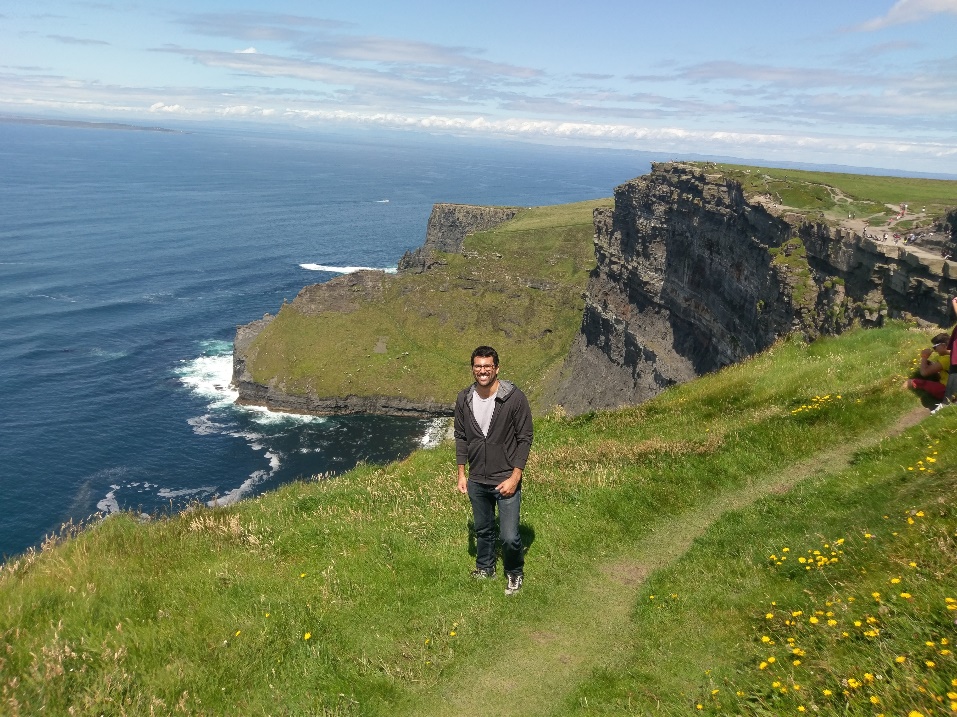 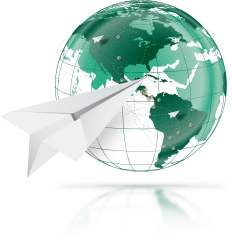